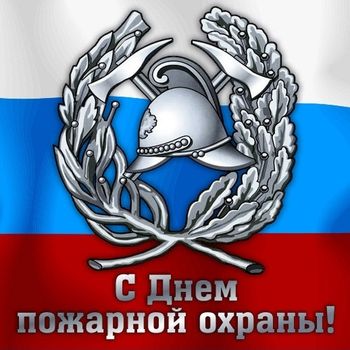 История пожарной охраны
Автор: преподаватель ОБЖ
МБОУ «СОШ № 29»
г. Северодвинска
Архангельской области
Цибровский Н.А.
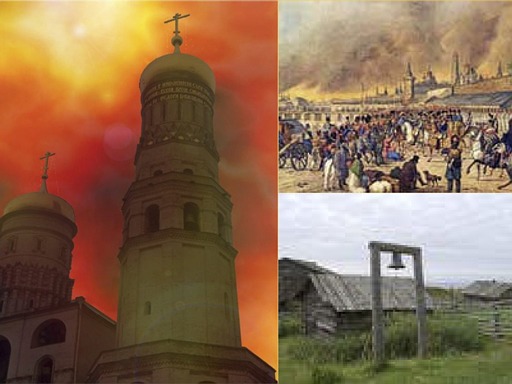 Одним из самых тяж-
ких бедствий на Руси 
были пожары. 
   Тот факт, что здания в 
средневековых русских 
городах были деревянными 
(только некоторые церкви 
были каменные), делал их 
особенно уязвимыми.
Пожары происходили по всей Руси. Вот некоторые из них:- 1124 г. Киев почти полностью уничтожен пожаром.- С 1185 по 1199 гг. Владимир горел трижды.- 1211 г. Огонь уничтожил в Новгороде 15 церквей и 4300 домов из    5000. Сгорел почти весь Ростов с 15 церквями.- 1221 г. Сгорел весь Ярославль с 17 церквями.- 1491 г. В Угличе сгорело более 500 дворов с 15 церквями.- 1493 г. Горели Кострома и Рязань.
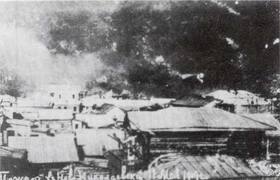 Много опасностей таил 
огонь и при его использовании 
в мирное время.   
       Печей тогда не было, 
огонь разводили в яме прямо 
в доме, причем дым выходил 
наружу через отверстие, сде-
ланное в соломенной крыше. 
       При пожаре никто не  при-
нимал мер по его тушению – 
спасали только детей, иму- 
щество. Огонь распростра- 
нялся от дома к дому и 
прекращался только тогда, 
когда все вокруг выгорало.
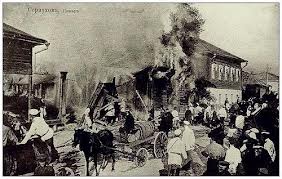 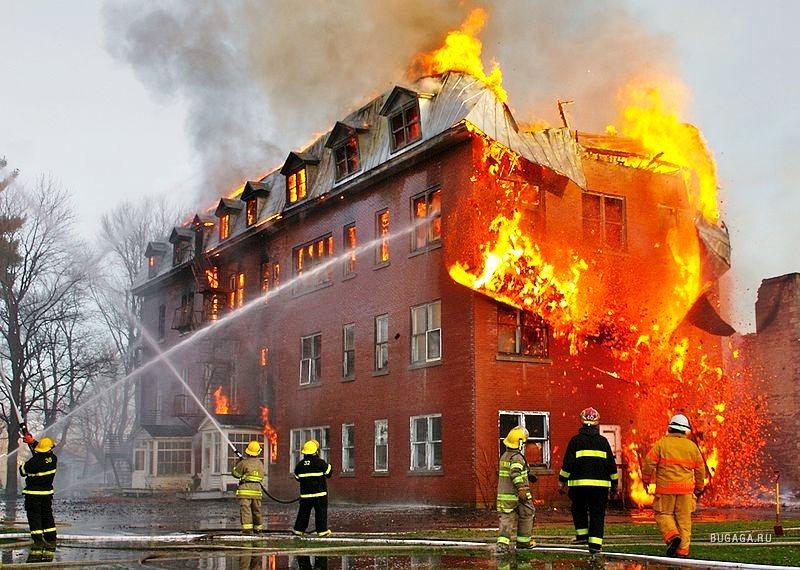 С 1453 по 1493 год Москва полностью выгорала десять раз.
      В 1504 году после очередного опустошительного пожара издаются противопожарные правила, которыми запрещается топка бань и изб летом без крайней необходимости.  
      Запрещалось также с наступ-лением сумерек зажигать в доме свечи. Кузнецам и другим ремес- ленникам, которые использовали
в своем деле огонь, разрешалось устраивать плавильни и горны вдали от строений и жилищ.
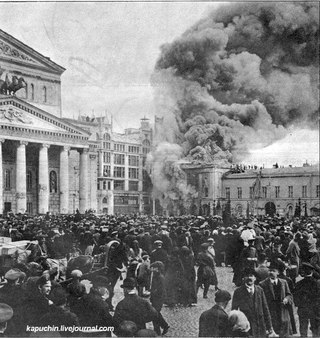 В 1547 году, в царствование Ивана IV, в Москве произошел самый страшный пожар. За шесть часов выгорели Кремль, Китай-город, большая часть посада, в огне и от удушья погибли более 
 2,5 тысяч человек.
Сразу после этого Иван IV издал закон:
 Московские жители обязывались иметь во дворах и на крышах домов бочки, наполненные водой
 Для приготовления пищи предписывалось строить печи и очаги на огородах и пустырях вдали от жилых строений
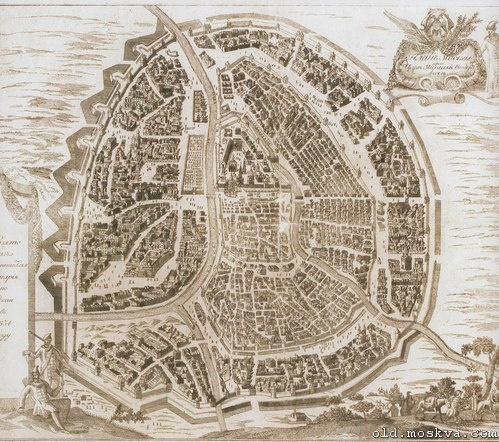 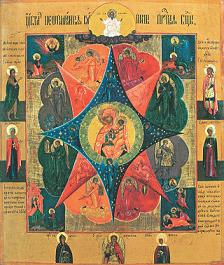 В начале XVI века по указу Ивана III в Москве создается пожарно-сторожевая охрана. По концам городских улиц устанавливаются особые заставы - "решетки-рогатки", которые на ночь запирали. На заставах было установлено круглосуточное дежурство. Службу здесь возглавляли решеточные приказчики. В помощь к ним от каждых 10 дворов выделялся один горожанин. Основная техника для борьбы с огнем - ведра, топоры, ломы, бердыши, рогатины, багры, заступы, крючья, лестницы.
Икона Божией Матери «Неопалимая Купина». Благодатью Своею от этой иконы Матерь Божия избавляет дома 
от пожаров
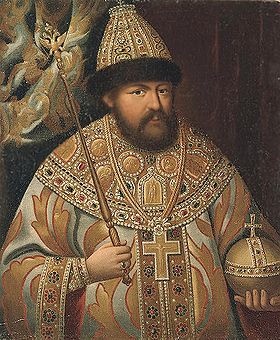 Начало пожарной охране в России было положено 30 апреля 1649 года, царем Алексеем Михайловичем (Тишайшим) издавшим «Наказ о Градском благочинии» - первый общегосударственный документ, сформулировавший организацию мер по пожарной безопасности на Руси.
Царь Алексей Михайлович
(1645 – 1676)
Историческая ценность Наказа              
                                                   заключается в том,  что в нем были заложены основы  профессиональной пожарной охраны: создан оплачиваемый штатный состав, введено постоянное дежурство в виде объезда города, предусмотрено использование при тушении механизированных водоливных труб, объезжим предоставлено права наказания жителей города за нарушения правил обращения с огнем.
В период правления Александра I в 1803 году в Санкт-Петербурге была организована первая пожарная команда. Царским указом в 1804 году была создана штатная пожарная команда и в Москве.
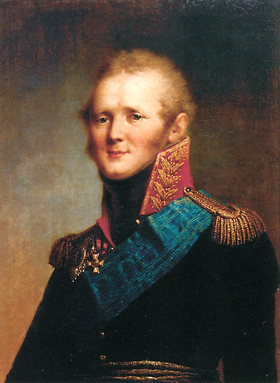 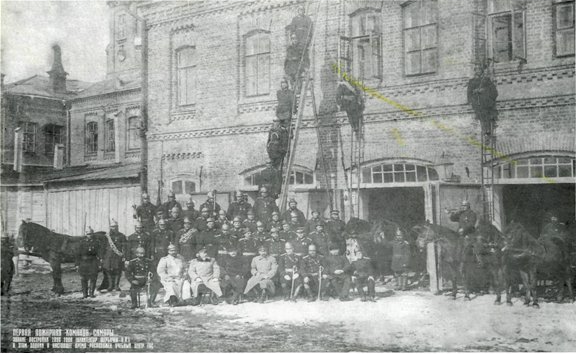 Александр I
(1801 – 1825)
При царе Николае I началась планомерная организация пожарных команд в Российской империи и повсеместное строительство пожарных депо для размещения пожарных команд. Одной из достопримечательностей русских городов вскоре стала пожарная каланча с поднимающимся над ней сигнальным флагштоком.
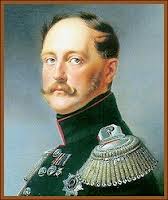 Николай I
(1796 – 1855)
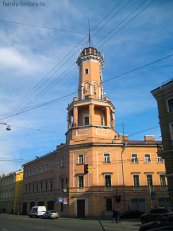 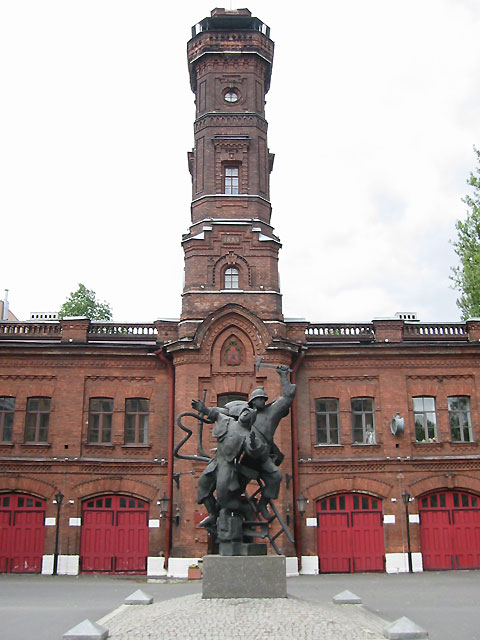 Многие десятилетия каланча была самой высокой точкой города, откуда просматривались не только окраины, но и близлежащие села.
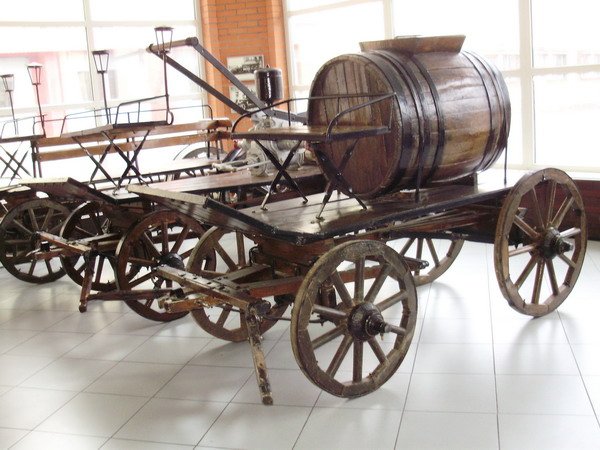 В течение XIX века открывались заводы противопожарного оборудования в Санкт-Петербурге и Москве, где выпускались пожарные насосы, складные лестницы, был изготовлен первый пожарный автомобиль.
    Научная и техническая мысль в России всегда отличалась смелостью поиска, оригинальностью решений, быстрой реализацией идей. Россия стала родиной пенного тушения. В России были созданы лучшие конструкции гидрантов и стендеров, был разработан и испытан первый ручной пенный огнетушитель.
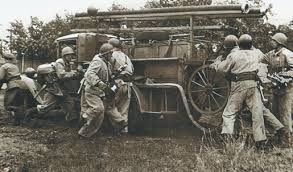 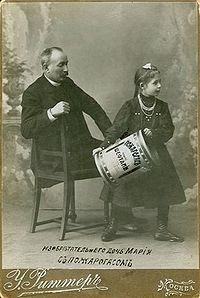 Реклама огнетушителя конца 19 века
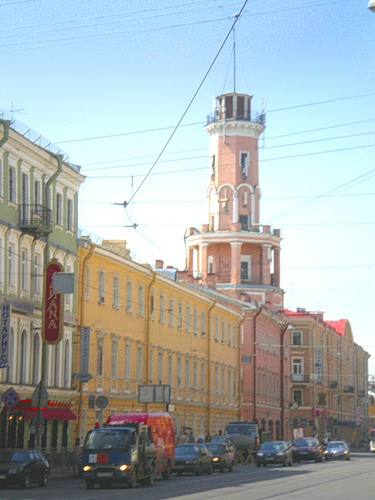 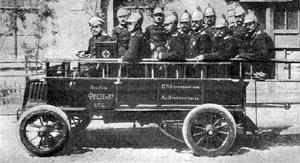 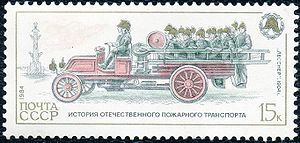 Каланча Адмиралтейского депо
(Санкт - Петербург)
Первые пожарные автомобили
(1904 год)
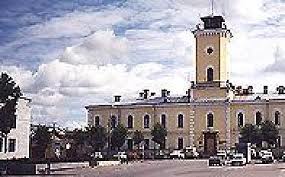 Проблемам борьбы с пожарами уделялось внимание и после революции. Они были поставлены на уровень важнейших и первоочередных задач государства.
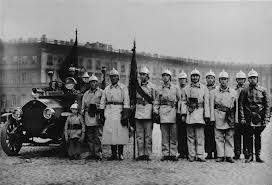 17 апреля 1918 года российским правительством был подписан декрет «Об организации государственных мер борьбы с огнем».
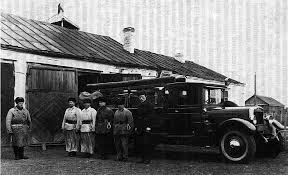 В соответствии с этим декретом до 1999 г. ежегодный праздник "День пожарной охраны" отмечался 17 апреля.
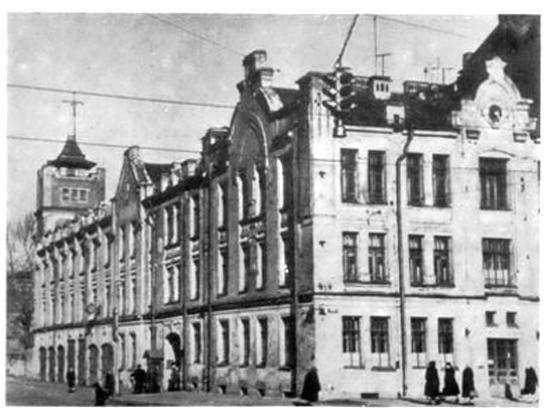 В 1999 году в ознаменование 350-летия Наказа царя Алексея Михайловича принято решение о переносе даты ежегодного праздника "День пожарной охраны" на 30 апреля.
C 1918 г. до 2002 г. пожарная        
                                                                        охрана России функциони-ровала в рамках органов внутренних дел (НКВД, МВД). В 2002 г. пожарная охрана России передана в введение МЧС России.
Предпринимаются первые шаги в организации подготовки специалистов пожарного дела. В декабре 1924 года открылся Ленинградский пожарный техникум с трехгодичным сроком обучения.
Складывалась единая система Государственного пожарного надзора, который вместе с профессиональными городскими и общественными пожарными частями, добровольными пожарными дружинами был призван осуществлять как предупредительные, так и оборонительные меры борьбы с огнем. Ответственность за противопожарное состояние фабрик, заводов мастерских, складов возлагается на их руководителей. Это правительственное решение дисциплинировало должностных лиц, 
способствовало улучшению дела борьбы 
с пожарами.
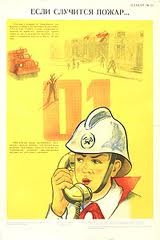 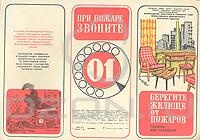 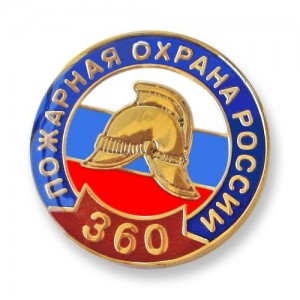 Налаживается производство отечественной пожарной техники и вооружения, в пожарные части поступают первые отечественные пожарные автомобили, механические лестницы, дымососы ...
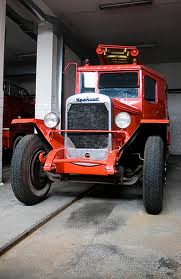 Из стен первого в стране факультета инженеров противопожарной обороны состоялся первый выпуск пожарных специалистов. 
    Для проведения научных исследований в области противопожарной защиты в 1931 году создается пожарно-испытательная лаборатория, а с 1934 года - Центральная научно-исследовательская пожарная лаборатория, ставшая впоследствии Всероссийским научно-исследовательским институтом противопожарной обороны.
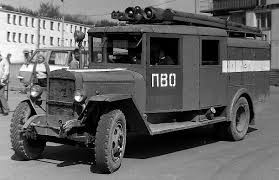 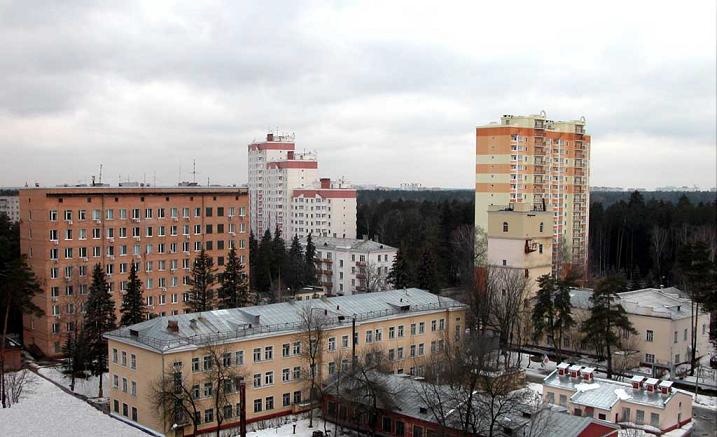 ВНИИПО
В напряженные годы Великой Отечественной войны, пожарные тушили пожары от вражеских бомб и снарядов, помогали эвакуировать людей и оборудо-вание, одними из последних покидали оставляемые города.  
     Более двух тысяч пожарных профессионалов и добровольцев отдали свои жизни, спасая от уничтожения огнем прекрасный город на Неве. 
    7 ноября 1941 пожарные приняли участие в историческом параде на Красной площади, откуда одни ушли на фронт, другие - вернулись к тушению пожаров.
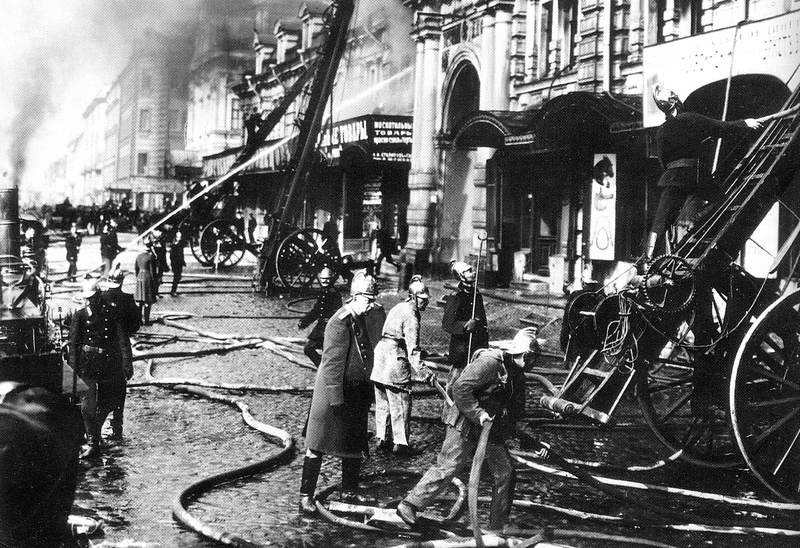 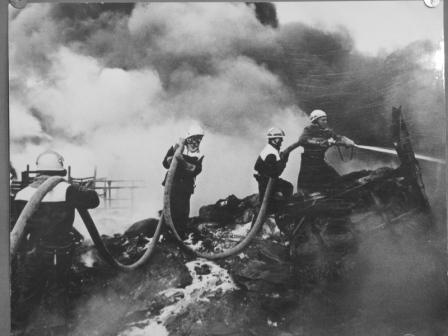 Пожары в XX веке стали настоящим бедствием для человечества. Ежегодно на земном шаре возникает более 5 млн. пожаров, от которых погибает несколько десятков тысяч человек и уничтожается материальных ценностей на десятки миллиардов денежных единиц. 
     Огромный урон природе наносят ежегодно лесные и торфяные пожары, а также пожары аварийных нефтегазовых фонтанов. Это заставляет специалистов постоянно искать новые более совершенные средства и методы борьбы с пожарами.
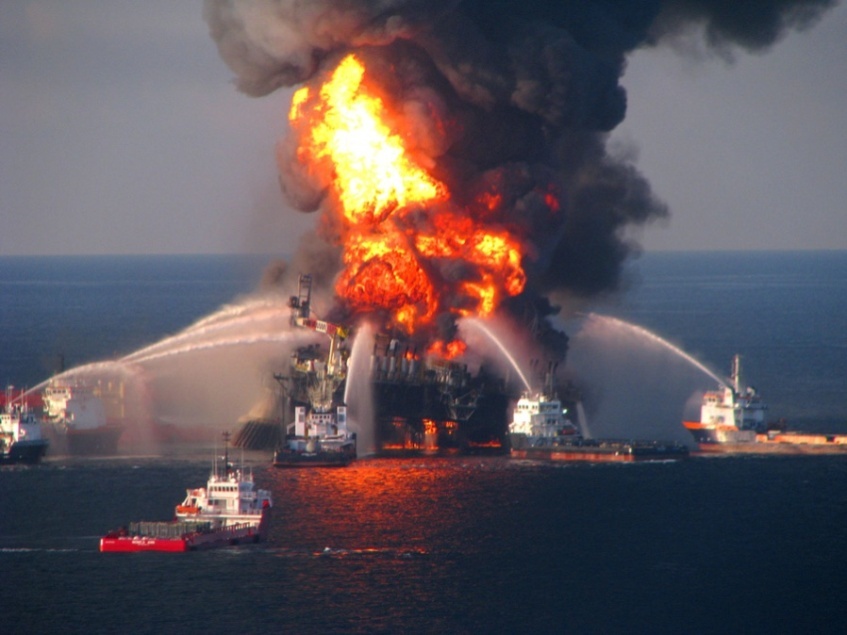 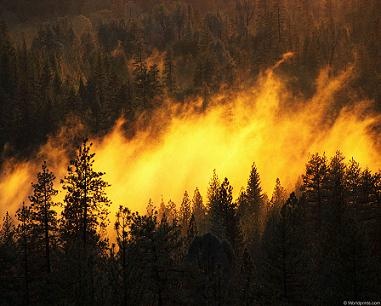 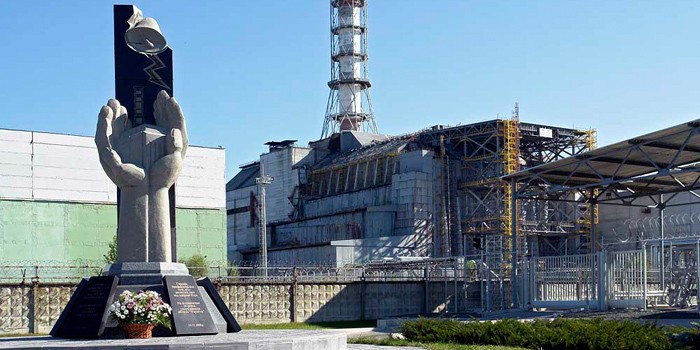 Вечной славой покрыли себя пожарные дежурных караулов ВПЧ-2 ЧАЭС (командир - лейтенант внутренней службы В.П.Правик) и 
ПЧ-6 г. Припять (командир – лейтенант В.Н.Кибенок) которые ценой своего здоровья и самой жизни не дали огню перекинуться на третий энергоблок ночью  26 апреля 1986 года.
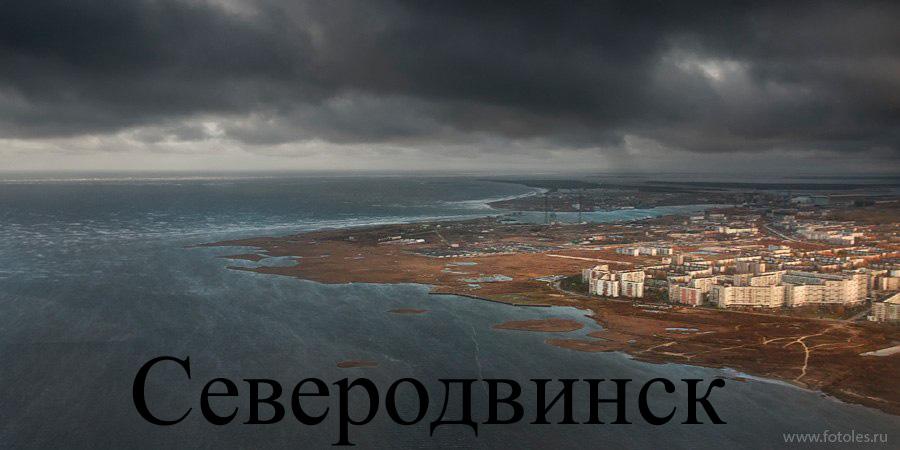 23 июля 1942 года распоряжением СНК СССР и Приказом НКВД от 30 июля 1942 года организована военизированная пожарная команда г. Молотовска  (г. Северодвинск). 
        Пожарная техника и личный состав были размещены в типовом пожарном депо на 2-ом участке (Двинской посёлок).
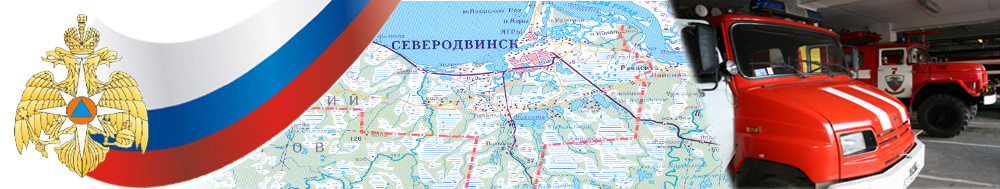 30 декабря 1963 года здание пожарного депо по ул. Лесная, дом 48А, Государственной комиссией было принято в эксплуатацию. Пожарные города получили в пользование новые благоустроеннее помещения.
В соответствии с Приказом МВД РФ от 18 февраля 1993 года №67 Приказом УВД АО от 7 сентября 1995 года №289 СВПЧ-7 переименована в Пожарную часть №7 по охране г. Северодвинска.
С 1 января 2002 года пожарная часть вошла в состав МЧС России.
С 1 апреля 2004 года пожарная охрана города была разделена на 2 независимых подразделения:
- Пожарная часть №7
-отдел Государственного пожарного надзора
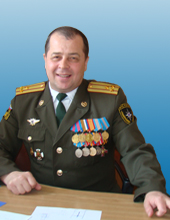 Начальник ГУ  «1-ый отряд Федеральной противопожарной службы по Архангельской области» 
полковник внутренней службы
Веселовский Вячеслав Николаевич
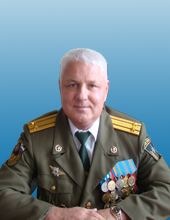 Начальник Отдела государственного 
пожарного надзора г.Северодвинска- Главный государственный инспектор г.Северодвинска Архангельской области по пожарному надзору
подполковник внутренней службы
Калинюк Николай Николаевич
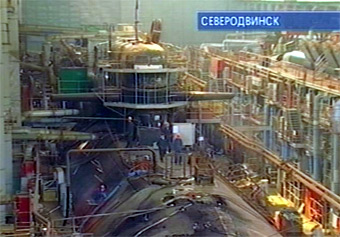 Во многих случаях технологические процессы, особенно при создании ядерного оружия, ракетно-космических систем, подводного атомного флота и другие, носят уникальный, зачастую экспериментальный и научно-исследовательский характер и не имеют ещё достаточного обоснования.    
    Применение новых технологий, веществ и материалов таит  в себе опасность.
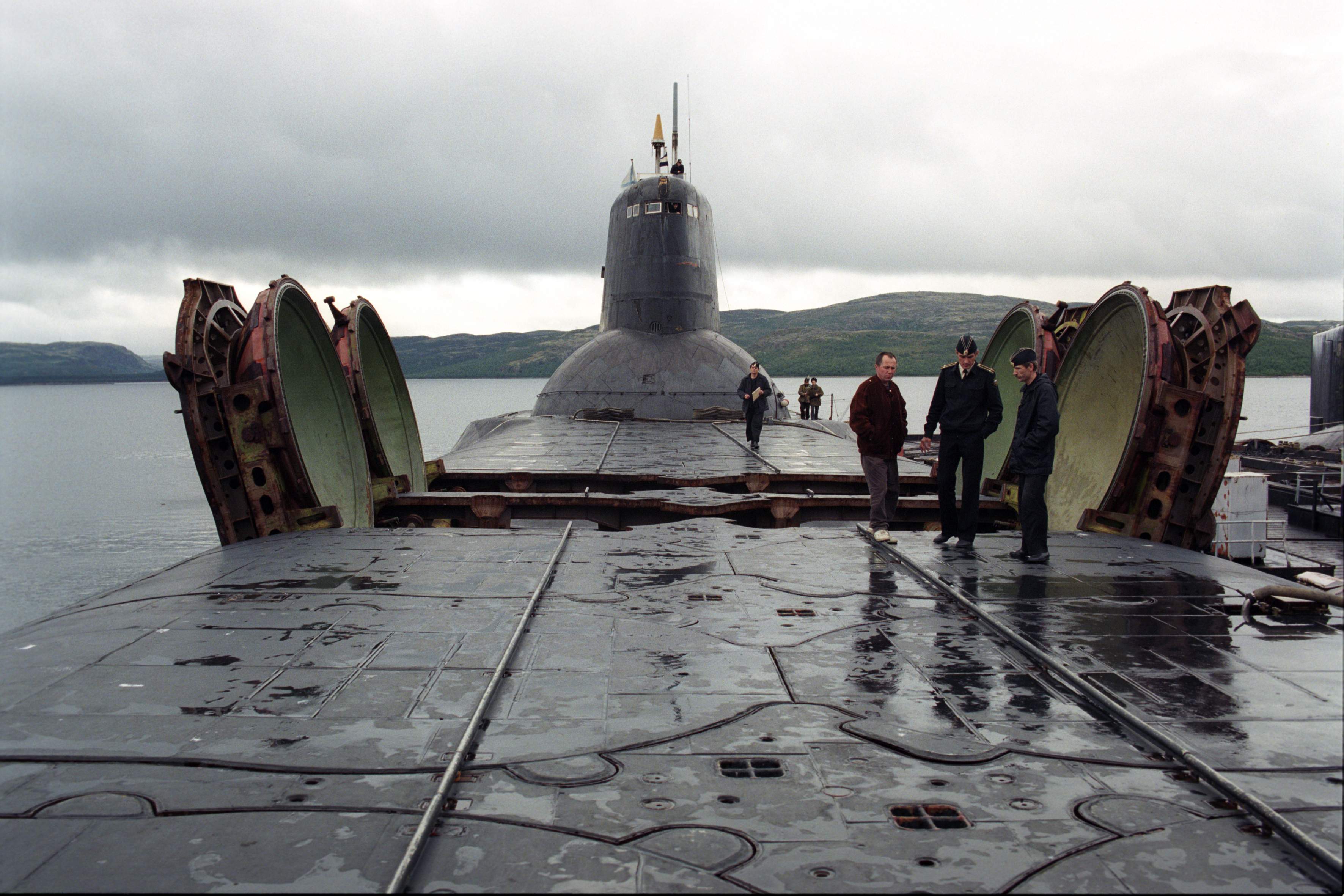 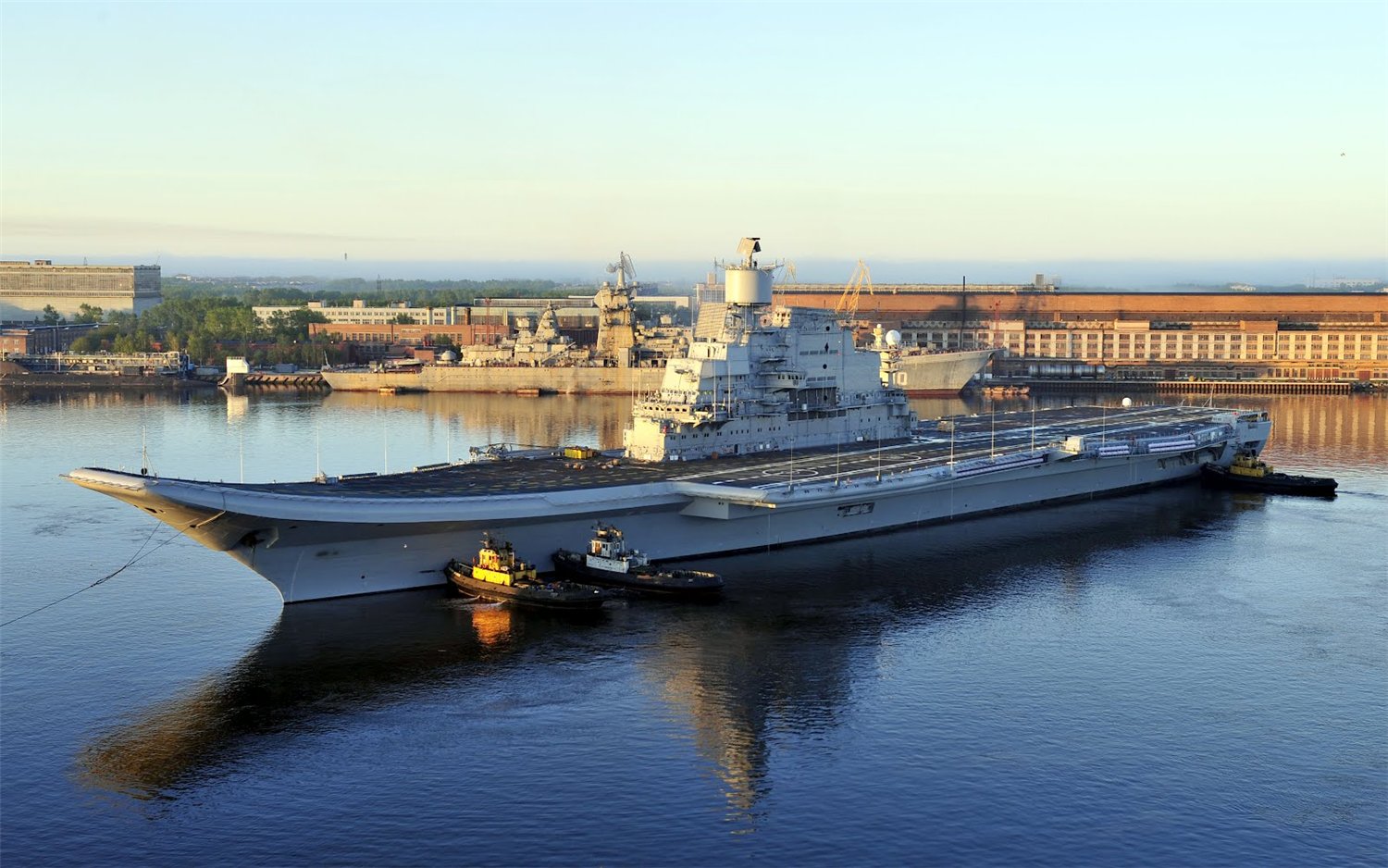 Авианесущий крейсер «Викрамадитья» 
(бывший «Адмирал Горшков»)
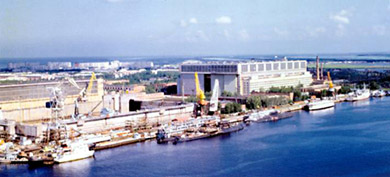 Сложный экзамен пожарные Северодвинска выдержали 
29 января 1991 года, когда на одном из предприятий атомного судостроения при проведении ремонтных работ возник пожар в одном из отсеков атомной подводной лодки. В условиях сильной задымлённости и высокой температуры от горения резинотех-нических изделий, тесноте передвигаться по отсеку можно было только ползком. Создалась угроза распространения огня на соседние отсеки, в том числе с ядерной силовой установкой. Рядом были пришвартованы ещё 3 атомные подводные лодки. Пожарные боролись с огнём более 5 часов и спасли атомную подводную лодку, которая в дальнейшем была введена в строй
Современная пожарная техника
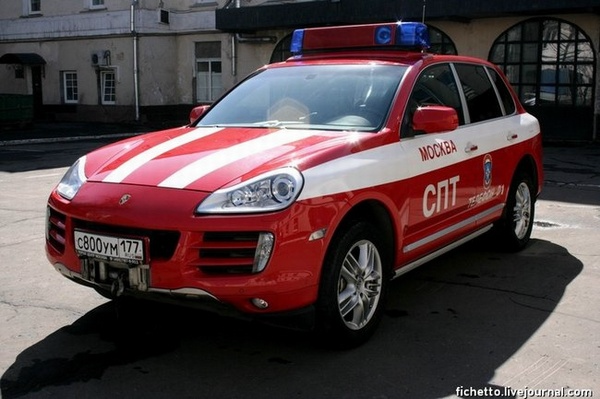 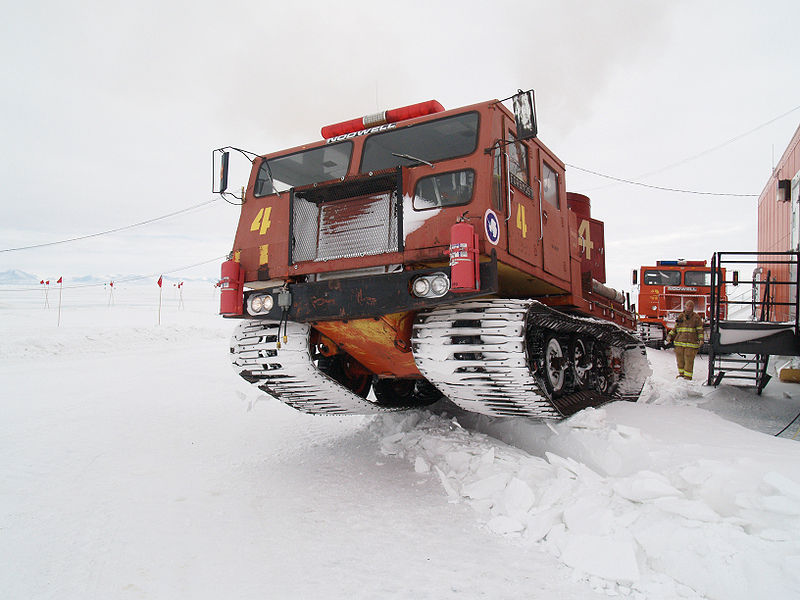 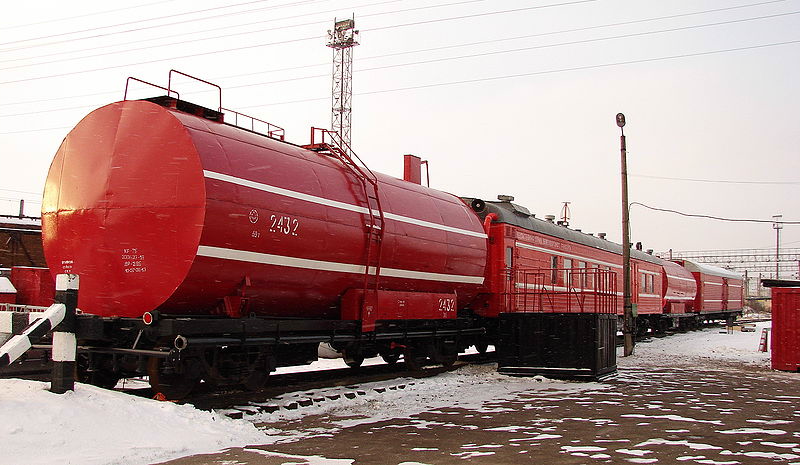 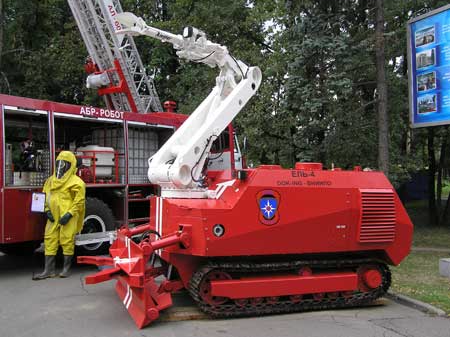 Сегодня Государст-венная противопожарная служба (ГПС) - это мощная оперативная служба в составе МЧС России, обладающая квалифи-цированными кадрами, современной техникой, имеющая развитые научную и учебную базы.  
        Подразделения ГПС ежегодно совершают около двух миллионов выездов, при этом спасают от гибели и травм на пожарах более 90 тысяч человек.
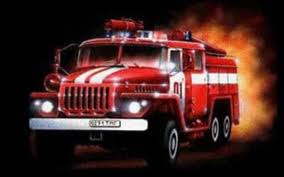 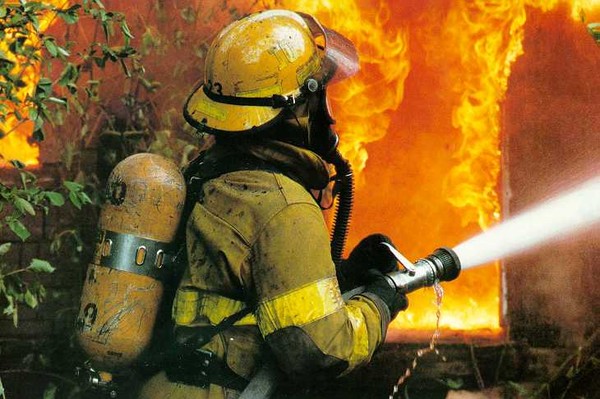 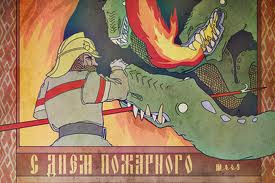